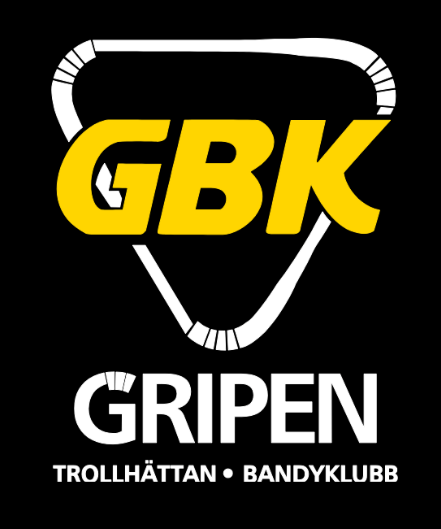 Välkomna
Ungdomssektionen

Ledarträff 
16 Jan 2020
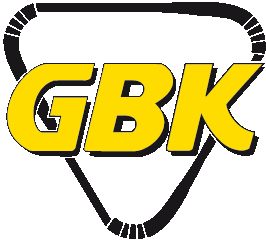 Agenda
Intro 							5 min
Info							5 min
Martina Söderbom	 SISU				80 min
Slipning Micke Andersson			30 min
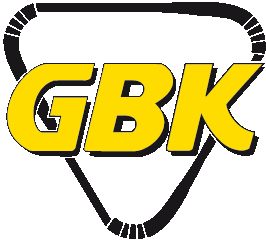 Info
Gripen – Västerås	Partnerträff		½
In our Outside the Box	U14a och U14b	9/2
Nästa ledarmöte		HLR			25/2